Tweeting, Trending, and #Hashtags
Noelle M Selkow, PhD, ATC
Assistant Professor
Kinesiology and Recreation
Overview
Twitter lingo
Incorporating Twitter into the classroom
Implementing Twitter into your course
What is Twitter all about
Social network and microblog created in 2006
140 characters (tweet)
500 million registered users as of 2012
340 million tweets daily
40% pointless babble (social grooming)
38% conversational
Twitter Lingo
Tweet
Tweep
Trending
Hash tag
RT (retweet)
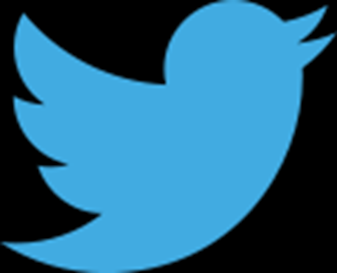 Incorporating Twitter into the Classroom
Make an assignment
3 tweets to @docselkow by February 28th
#course name (#InjBio)
Use current event (presidential inauguration), course topic (athletic injuries), discussion to article posted by instructor
Helped me become familiar with Twitter 
Students use an avenue of communication already familiar with
Incorporating Twitter into the Classroom
Post video, picture, article you come across and want to share
Encourages discussion outside of classroom
Learning beyond class time
Reiterate confusing topic in class
Incorporating Twitter into the Classroom
Reminders, updates, extra credit, encouragement
Reminders of important dates for assignments, quizzes, exams
Updates to the course
Extra credit opportunities (1st person to respond with the correct answer)
Positive feedback to class, individual
Implementing Twitter into your Classroom
Spend 5 minutes outlining an idea to incorporate Twitter into one of your courses this semester
Spend 2 minutes discussing your idea with the person next to you and give each other feedback
Time permitting, a few of you may share your idea with the group
Conclusion
Do not be afraid to learn something new
Get feedback from students to see how it is working
Be as detailed as possible, so the students know what to expect
Have fun!

Remember to tweet about the symposium #ISUCTLT2013